US Exports and Export Control Training
International Traffic in Arms Regulations
Training Agenda
After completing this training, you should have an understanding of the following topics:

An overview of US Exports and Export Controls

US Export Laws
International Traffic in Arms Regulations (ITAR)

MTS Trade Policy & Procedures
Your Obligations
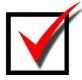 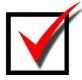 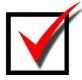 An overview of US Exports and Export Controls
An overview of US Exports and Export Controls
What is an export?
The definition of export in the US is not always straight forward…
To a non-US person, entity or destination either inside1 of or outside of the US in any form, including:
Generally, an export is the movement or transfer of:
Physical exports (shipping, mail, etc.)
E-mails, servers and databases
Telephone conversations
Meetings or presentations
Physical goods (commodities)
Software
Technology, or technical data
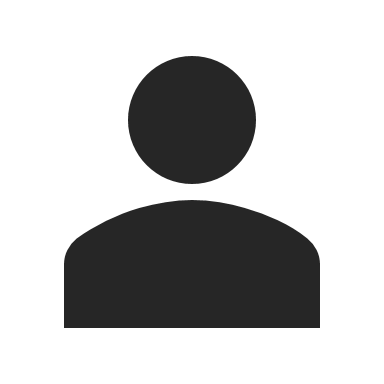 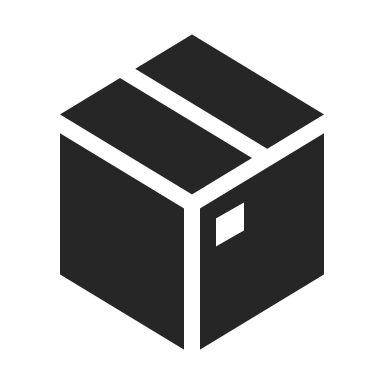 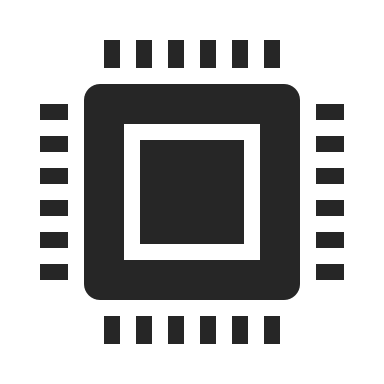 non-US
1An export to a foreign national located in the United States (such as a foreign national employee of a US company) is a “deemed export,” so called because the transfer is “deemed” to be an export to the person’s home country.
An overview of US Exports and Export Controls
What are export controls?
Regulation of cross-border movements of [product]:
Physical goods (commodities)
Software
Technology, or technical data


Export controls are determined by the type of product (or technology) being exported:
Who it is going to [people] 
Where it is going [place] 
What it will ultimately be used for [purpose]
Product
People
Export Controls
Place
Purpose
An overview of US Exports and Export Controls
Why are export controls important in the US?

The US, like many countries, has laws which control the export of certain products and technologies for strategic reasons
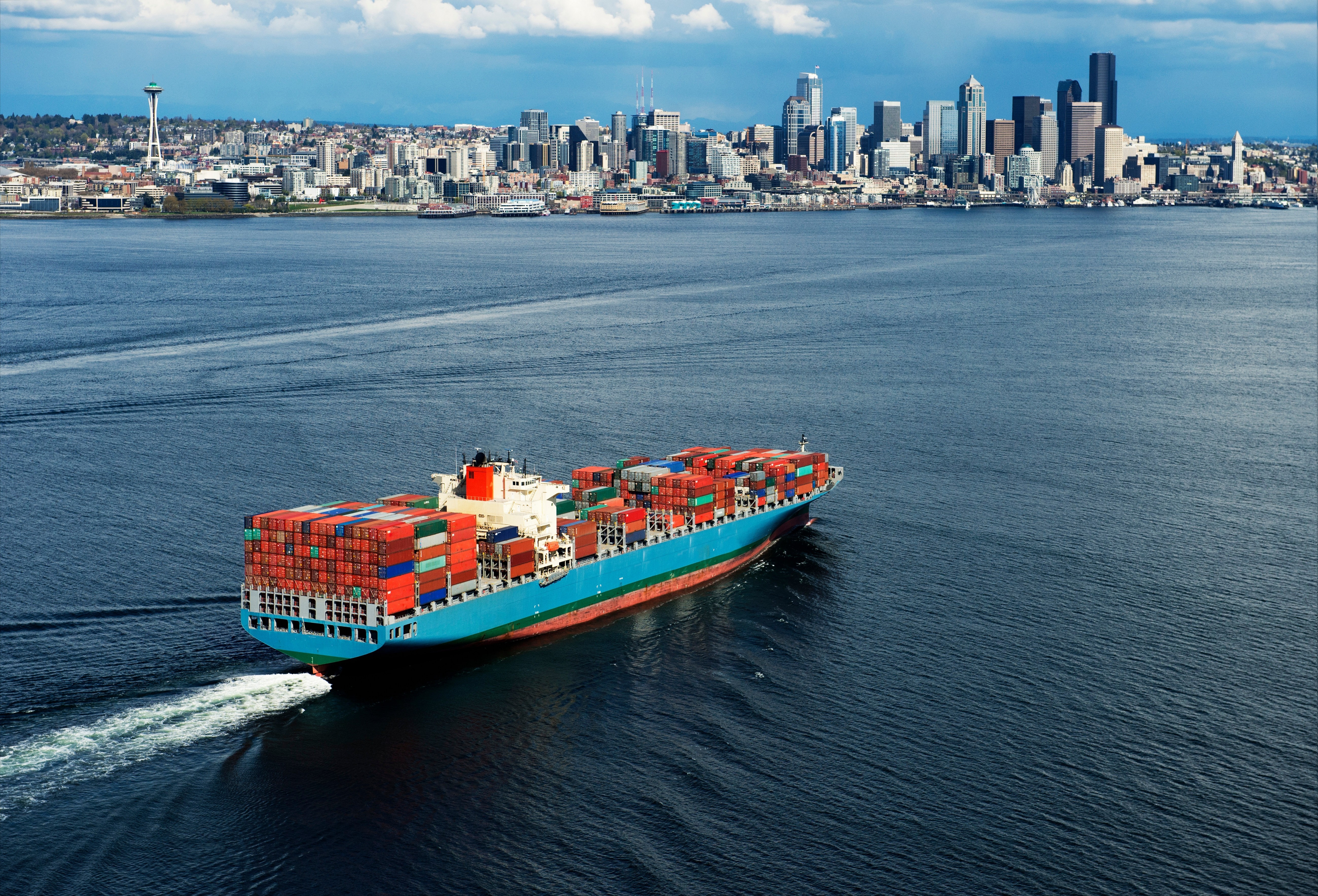 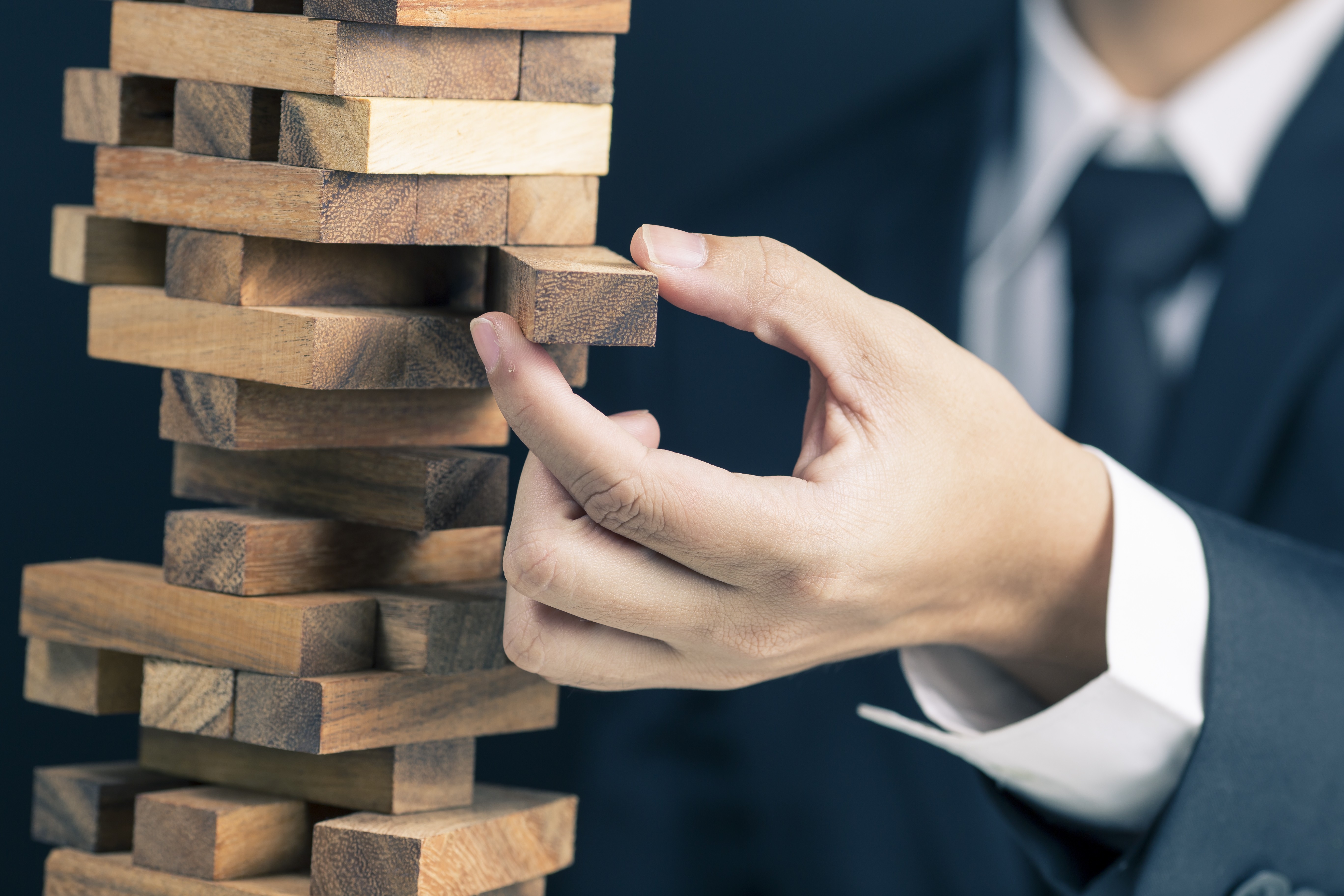 Without an appreciation of US export controls, our employees (both in the US and elsewhere) risk violations (intentional or unintentional)
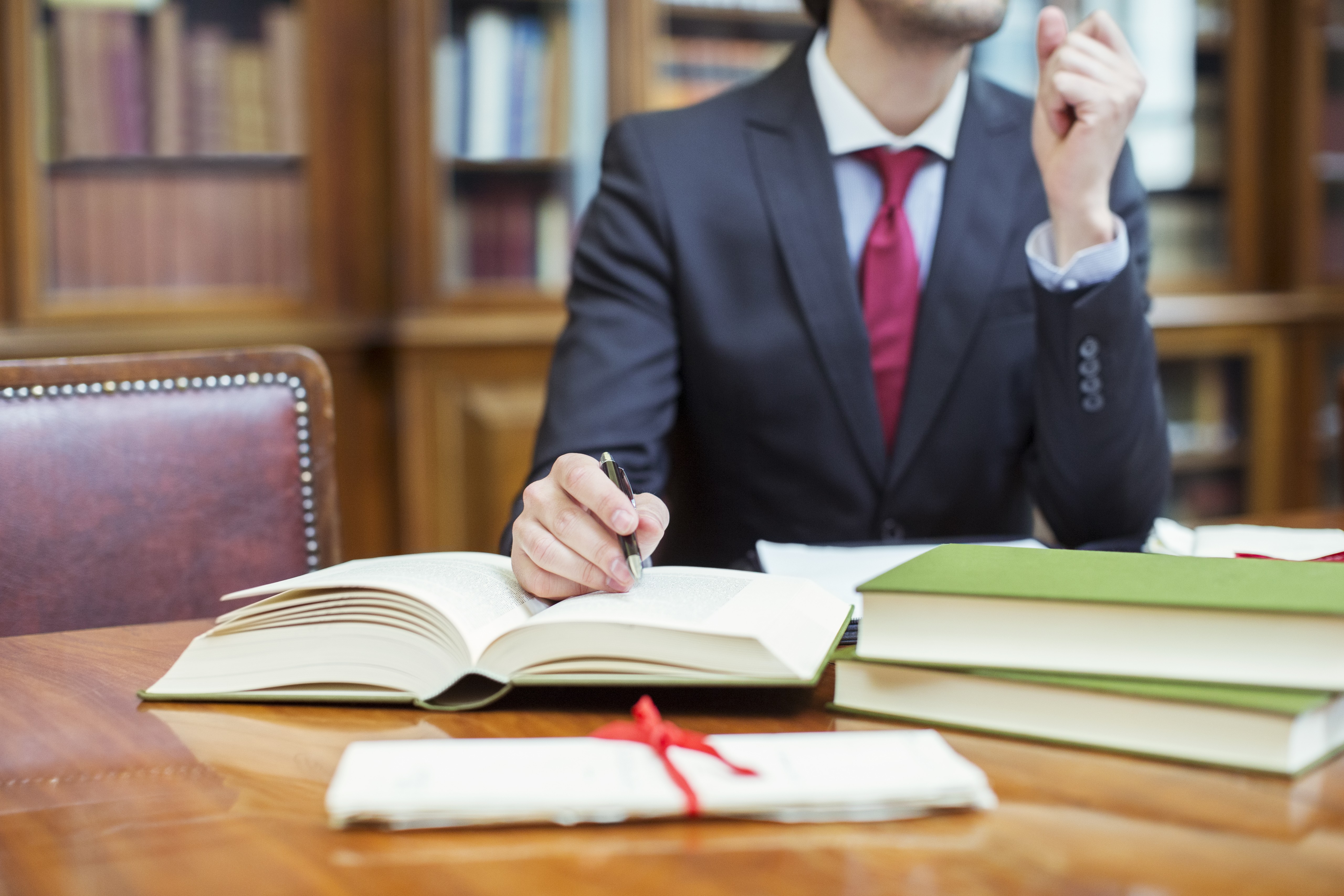 Violations can result in both criminal and administrative penalties
US Export Laws
US Export Laws
The US has two key export laws that guide US export control regulations:
EAR
ITAR
Export Administration Regulations control commodities
International Traffic in Arms Regulations
EAR covers commercial available products and services; driven by the product type and use
ITAR focuses primarily on military and defense related products and services
Generally less restrictive export requirements
Restrictive and defined export requirements (license or agreement required in most cases)
International Traffic in Arms Regulations (ITAR)
International Traffic in Arms Regulations (ITAR)
Scope
Products, technical data and services are designated as “defense articles” or “defense services” or
Provides the equivalent performance capabilities of a “defense article” on the U.S. Munitions List (USML)
Defense Article
Defense Services
Technical Data means:
Any item or technical data on the USML
Items “specially designed” for military purpose or not
“See-through” rule: if a part or component is subject to the ITAR and used in a larger system, the entire larger system becomes subject to ITAR regulation
Providing assistance (including training) to non-US related to creation or use of defense articles; or
Providing technical data to non-US persons; or 
Providing military training to non-US units or forces.
Information related to creation or use of defense articles; 
Classified information relating to defense articles and defense services on:
the US Munitions List
600-series items controlled by the Commerce Control List
Information covered by an invention secrecy order, 
Software directly related to defense articles.
International Traffic in Arms Regulations (ITAR)
Export Controls
Product
Export of certain products, software (including source code), and technology to a particular destination
USML determines a need for export licensing requirements
United States Munitions List (“USML”)
People
Activities with prohibited or restricted individuals, governments, militaries, regimes, companies
End Users
Place
Activities related to embargoed or sanctioned countries
Activities with heightened risk factors
Country of Ultimate Destination
Purpose
Export of all goods, software and technology intended for prohibited end uses
End Uses
International Traffic in Arms Regulations (ITAR)
Violations
Violations of the ITAR are subject to both criminal and administrative (civil) penalties
Criminal penalties can range up to $1M per violation along with up to 20 years in prison for individuals
Administrative penalties depend on the type of violation that occurred, but generally range up to $500,000 per violation
Your Obligation
Your Obligation
In your everyday work at MTS, you have an obligation to:
Know your customer 
Know your product
Know your delivery
For more information, access the ‘Global Trade Compliance Policy’ (ORC-008), which includes policy related guidelines and procedures:
ORC-008 Global Trade Compliance Policy
Know your customers
MTS must verify the legitimacy of its customer so that it does not transact with prohibited companies or individuals under export control and/or sanctions rules.
What you need to do:
Identify and document the legal names and addresses of all parties involved in the sale/shipment. 
Understand each party’s role in the transaction. 
Verify who the customer is, including what they do and are known for, where they operate and which customers / business partners they are affiliated with.
Ensure that the customer is a legitimate business in the jurisdiction(s) it operates. 
Do not proceed with unverified persons/entities.
Examples
Review company’s website
Review marketing materials
Discuss product requirements 
Discuss usage for self or others 
Visit Customer
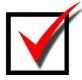 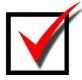 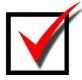 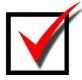 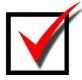 Know your products
MTS must understand how our products will likely be used by our customers and how our products can be used to minimize the chance of unlawful misuse contrary to export control rules.
What you need to do:
Understand what we are selling, including:
Customizations (i.e., non-standard configurations)
Usage in rugged environments (extreme temperatures, radiation exposure, etc.), 

Verify how the product will be used including any intended transfer or re-export.
Is the requested product common/appropriate for the customer based on business, facility/location, etc.
If customer declines typical accessories/options, training and/or in-person FAT, ask why and document the customer’s rationale. 
Determine how the product could be used.
Examples
Review company’s website
Review marketing materials
Discuss product requirements 
Discuss usage for self or others 
Visit Customer
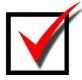 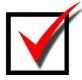 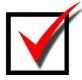 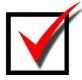 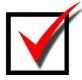 Know your delivery
MTS must minimize opportunities for our products to be diverted from lawful end uses, users and destinations to unauthorized ones contrary to export control and/or sanctions rules.
What you need to do:
Verify that preferred incoterms are utilized
Communicate to the Global Trade team any customer requests to change parties to the transaction (e.g., end user, consignee, etc.) and/or end destinations (e.g., delivery address).
Verify the appropriate parties are identified
Verify the address information is appropriate
Examples
Review company’s website
Review marketing materials
Discuss product requirements 
Discuss usage for self or others 
Visit Customer
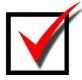 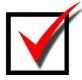 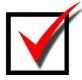 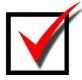 Do the Right Thing!
Contact the Global Trade team or the Office of Risk and Compliance (E2Mglobaltrade@mts.com) 
if you have questions 
for further advice
for consultation
Contact the Office of Risk and Compliance (MTS_Risk_&_Compliance@mts.com) or the other reporting channels available as listed in the MTS Global Code of Ethical Business Conduct
if you know of a violation
if you suspect a violation 
if you would like to report a concern 
MTS will investigate and take action on each matter as appropriate. 
MTS prohibits retaliation of any kind against employees who report in good faith potential or actual ethics or compliance violations. 
Our employees’ commitment to compliance with our legal obligations and ethical standards is valued, respected and essential.
You are critical to MTS’ Global Trade business and are MTS’ first line of PROTECTION AND DEFENSE!